ЕДИНЫЙ ДЕНЬ ИНФОРМИРОВАНИЯ«80 ЛЕТ ТРАГЕДИИ В ХАТЫНИ. РЕЗУЛЬТАТЫ РАССЛЕДОВАНИЯ ГЕНОЦИДА БЕЛОРУССКОГО НАРОДА В ГОДЫ ВЕЛИКОЙ ОТЕЧЕСТВЕННОЙ ВОЙНЫ» март 2023 г.
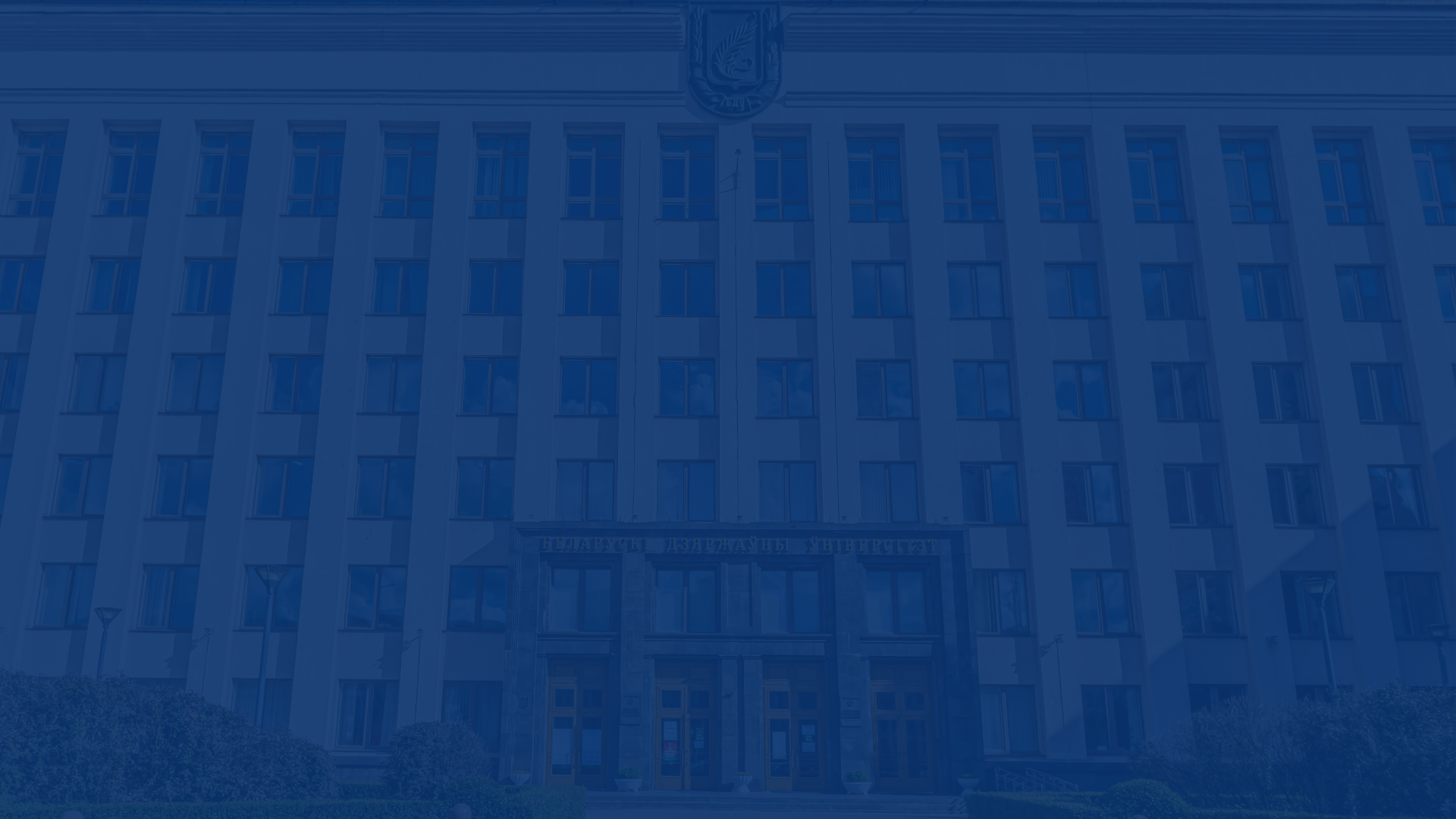 Великая Отечественная война стала для белорусов временем непреходящей скорби. 
Президент Республики Беларусь А.Г.Лукашенко убежден, что белорусы сумеют отстоять правду о войне: «И пока в странах, которые Советская армия освобождала от фашизма, рушат могилы наших дедов и прадедов – здесь, на белорусской земле, мы будем строить новую Беларусь. Поднимать архивы и восстанавливать историю каждого воина, каждой невинной мирной жертвы. Это очень болезненные для нас воспоминания. До сих пор они были нашей тихой скорбной памятью. Теперь станут набатом… чтобы весь мир понял, что будет с этим миром, если современный нацизм перерастет в фашизм» (из выступления Главы государства на торжественном собрании ко Дню Независимости Беларуси 2 июля 2022 г.).
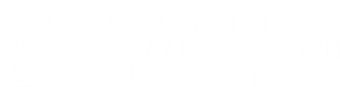 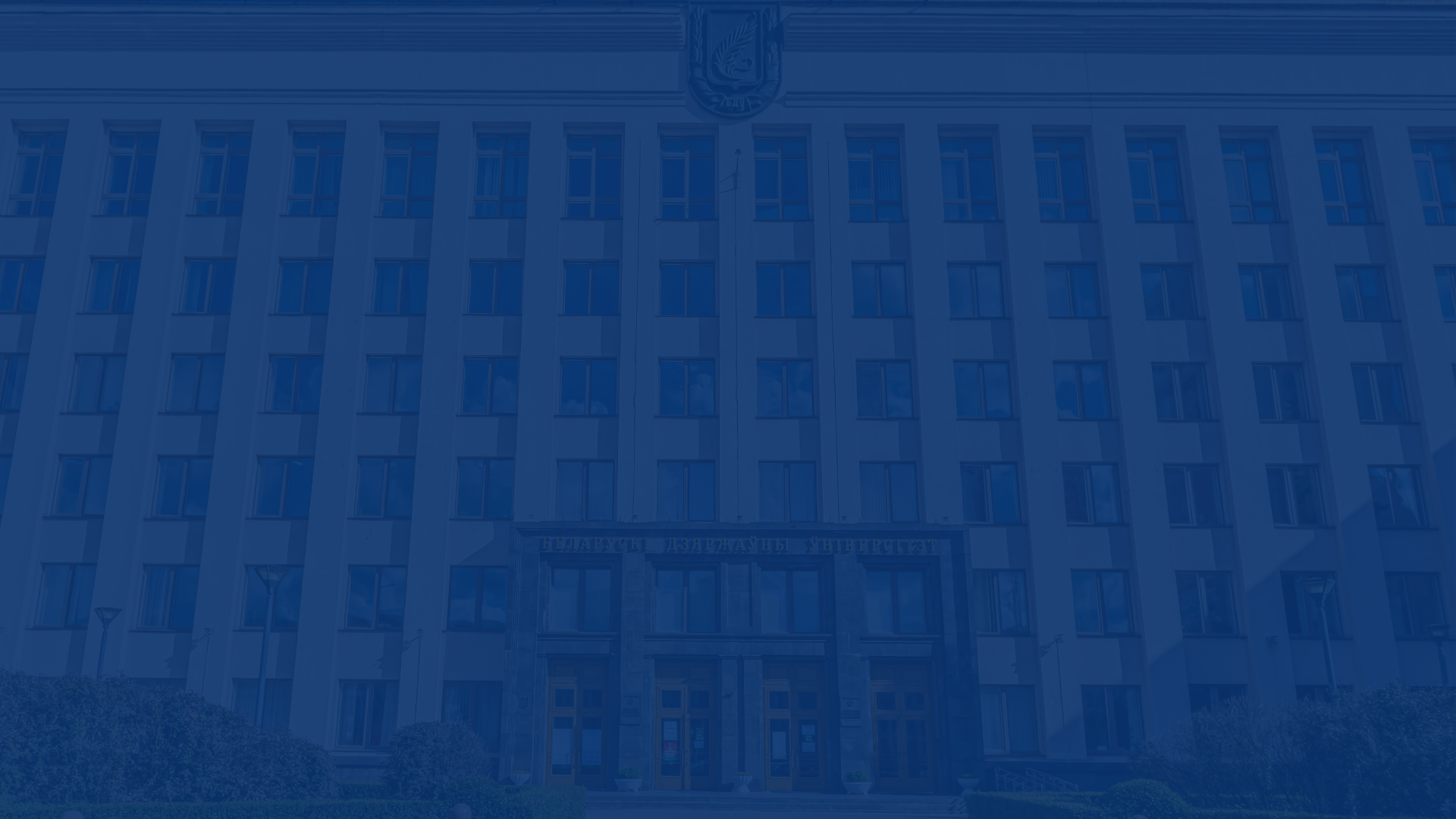 Реализация в суверенной Беларуси государственной исторической политики является одним из важнейших направлений обеспечения национальной безопасности страны. По сути это – стратегия самосохранения, инструмент противодействия историческому и политическому хаосу.
Трагедия Хатыни – один из тысяч фактов, свидетельствующих о целенаправленной политике геноцида по отношению к населению Беларуси, которую осуществляли нацисты на протяжении всего периода оккупации во время Великой Отечественной войны.
Сегодня можно с уверенностью сказать, что в истории хатынской трагедии больше нет белых пятен.
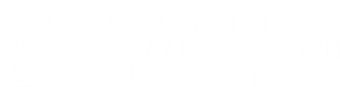 Хатынь – неутихающая боль в сердце белорусов
Утром 22 марта 1943 г. в 6 км от д.Хатынь в Минской области партизанами была обстреляна автоколонна фашистов. В результате нападения был убит немецкий офицер. 
Для преследования партизан немецкими захватчиками были вызваны подразделения 118-го батальона шуцманшафта и немецкая рота зондербатальона СС «Дирлевангер». 
Каратели появились в д.Хатынь. Партизаны сразу начали уходить из деревни, потеряв несколько человек. Каратели занялись деревней. Жителей согнали в сарай и подожгли, выбегавших расстреливали. Всего было уничтожено149 жителей. Среди них было 75 детей. Спастись смогли 6 детей и 1 взрослый. Деревня (26 дворов) была полностью сожжена.
5 июля 1969 г. был открыт Государственный мемориальный комплекс «Хатынь»
Церемония открытия началась в г.Минске на пл.Победы, откуда факел, зажженный от Вечного огня, был доставлен в «Хатынь». На многотысячном митинге выступили свидетели хатынской трагедии – Иосиф Иосифович Каминский и Александр Петрович Желобкович.
Решение об увековечивании сожженных деревень было принято ЦК КПБ в январе 1966 г. В 1967 году коллектив архитекторов приступил к созданию мемориального комплекса.
Комплекс посвящен увековечиванию памяти жителей всех деревень Беларуси, уничтоженных оккупантами в 1941–1944 гг. Площадь комплекса составляет 50 га, повторяет планировочную структуру бывшей деревни.
Объекты государственного мемориального комплекса «Хатынь»:
бронзовая скульптура «Непокоренный человек» – композиционный центр комплекса (образ мужчины с мертвым мальчиком на руках создан в память о кузнеце И.И.Каминском и его сыне);
черная плита-крыша – символическая крыша сарая на месте, где были сожжены жители деревни. Рядом находится их «Братская могила». На месте каждого из 26 сожженных домов – памятник-сруб, внутри которого обелиск в виде печной трубы с колоколом. На каждом обелиске – доска с именами сожженных жителей;
«Кладбище деревень» – символическое кладбище сожженных и не восстановленных белорусских деревень, в котором помещено 185 урн с их землей;
«Деревья жизни» со списком 433 деревень Беларуси, уничтоженных вместе с жителями, но возрожденных после войны;
«Стена Скорби» – блок с нишами, в которых находятся мемориальные плиты с названиями 66 наиболее крупных лагерей смерти;
площадь Памяти и Вечный огонь.
Объекты государственного мемориального комплекса «Хатынь»:
«Кладбище деревень» – символическое кладбище сожженных и не восстановленных белорусских деревень, в котором помещено 185 урн с их землей;
«Деревья жизни» со списком 433 деревень Беларуси, уничтоженных вместе с жителями, но возрожденных после войны;
«Стена Скорби» – блок с нишами, в которых находятся мемориальные плиты с названиями 66 наиболее крупных лагерей смерти;
площадь Памяти и Вечный огонь.
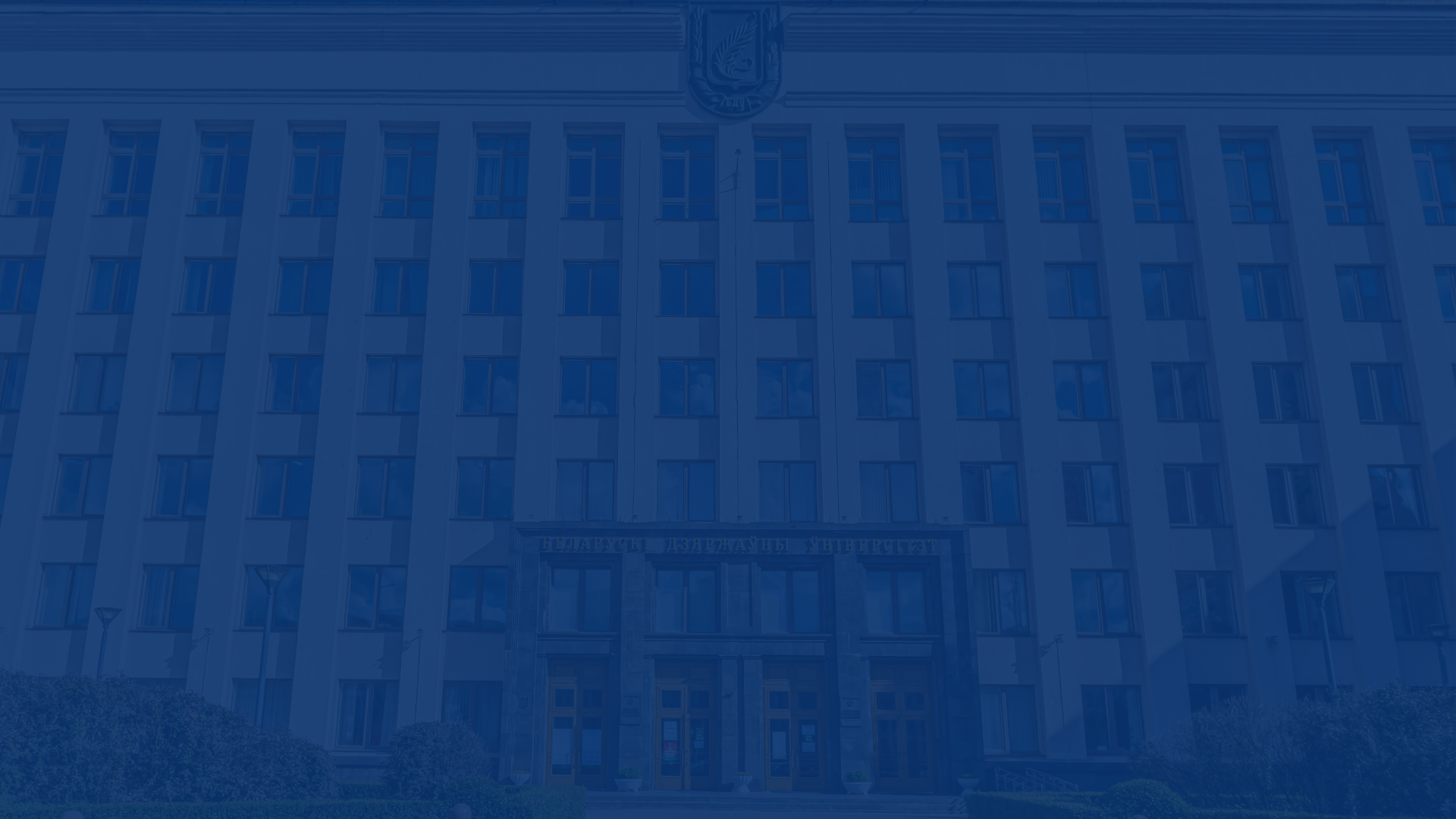 Государственный мемориальный комплекс «Хатынь» включен в список историко-культурных ценностей Республики Беларусь. 
Как заявил Президент Республики Беларусь А.Г.Лукашенко на состоявшемся 6 января 2022 г. совещании по вопросам реализации исторической политики, «свою историю мы переписывать не должны, и мы это делать не будем. Но и не будем больше умалчивать конкретные факты унижений и дискриминации белорусов… Это вопрос нашего национального достоинства – защитить славную многовековую летопись белорусского народа». 
Весной 2022 года в мемориальном комплексе начался капитальный ремонт с модернизацией и элементами реставрации. В день Республиканского субботника 16 апреля 2022 г. Президент Республики Беларусь А.Г.Лукашенко принял участие в работах по благоустройству комплекса.
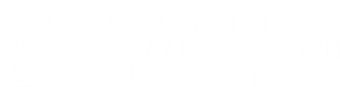 Этапы благоустройства государственного мемориального комплекса «Хатынь»:
очистка скульптуры «Непокоренный человек», ремонт пьедестала, монумента «Крыша сарая» и мемориала «Венец памяти», благоустройство прилегающей территории;
ремонт мемориалов «Кладбище деревень» и «Деревья жизни», а также бетонных ограждений захоронений и урн с землей;
ремонт подсветки центральной дорожки и звукового оформления мемориала;
новый музей «Кожны трэцi» (открытие 22 марта 2023 г.);
восстановлена деревенская церковь в честь Рождества Пресвятой Богородицы.
Государственному мемориальному комплексу «Хатынь» был присвоен статус Всебелорусской молодежной стройки
В период с 14 июня по 26 августа 2022 г. на Всебелорусской молодежной стройке «Хатынь» трудились 7 строительных отрядов из всех регионов республики.
Начиная с 16 апреля 2022 г., в работах по ремонту и реконструкции объектов комплекса «Хатынь» приняли участие почти 2 тыс. человек.
На все работы по реконструкции мемориала выделено 
5,1 млн. рублей.Источник финансирования – областной бюджет и средства республиканского субботника.
Расследование уголовного дела о геноциде белорусского народа
В апреле 2021 г. Генеральной прокуратурой Республики Беларусь было возбуждено уголовное дело по факту геноцида белорусского народа в период Великой Отечественной войны и в послевоенный период. 
Своеобразным координирующим центром по исследованию и обобщению установленных исторических сведений, касающихся отдельных вопросов геноцида белорусского народа в годы Великой Отечественной войны, стал Институт истории НАН Беларуси.
К началу 2023 года по уголовному делу о геноциде белорусского народа допрошено16 тыс. человек, из них свыше 7,6 тыс. – узники лагерей смерти.
Потери Республики от оккупации по данным расследования:
более половины национального богатства (75 млрд. рублей в ценах 1941 года, что в 35 раз превысило бюджет республики;

пострадали 10,5 тыс. сел и деревень (9,2 тыс. – до начала расследования);

216 населенных пунктов уничтожены (186 – до возбуждения уголовного дела).
Сохранение памяти о жертвах 
Великой Отечественной войны:
Государственная программа «Увековечение памяти погибших при защите Отечества» на 2021–2025 годы;
учет, обустройство и содержание воинских захоронений и захоронений жертв войн;
создание и установка единых памятных знаков, посвященных жертвам геноцида белорусского народа;
культурно-образовательные мероприятия на тему «Геноцид белорусского народа в годы Великой Отечественной войны и послевоенный период»;
Сохранение памяти о жертвах 
Великой Отечественной войны:
перечень экскурсионных объектов, связанные с геноцидом белорусского народа;
общедоступный пространственный слой (map.nca.by). По состоянию на 1 января 2023 г. нанесено более 8,8 тыс. сожженных населенных пунктов(более 83% от общего количества установленных);
всебелорусской акции «Народная летопись Великой Отечественной войны: вспомним всех!»;
виртуальные информационные площадки и др.
Внешнеполитические инициативы Республики Беларусь в память о геноциде белорусского народа:
позиция РБ официально задокументирована в ООН и максимально широко распространена ее среди государств-членов организации;
активно задействовалась площадка ОБСЕ;
белорусская сторона активно сотрудничает с Интерполом;
предпринимаются совместные с РФ шаги по исторической проблематике;
информационно-пропагандистская работа в рамках Союзного государства;
привлечение внимания представителей конструктивно настроенной белорусской диаспоры.
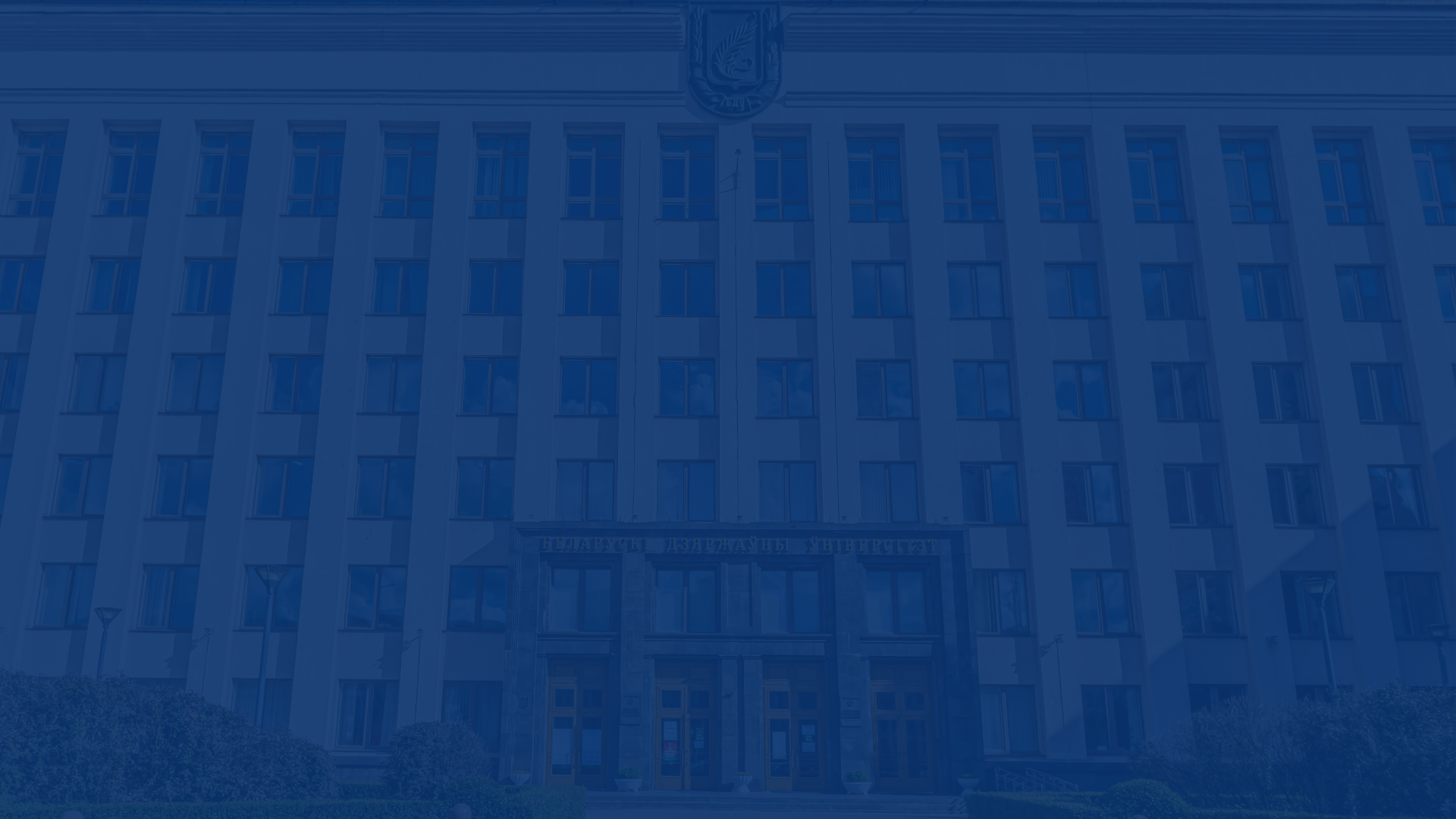 В Беларуси нет места забвению, святотатству и ревизии истории.
Глава государства в своем выступлении 24 июня 2022 г. по случаю 100-летия Прокуратуры Республики Беларусь четко заявил: «Собранные доказательства, установленные обстоятельства преступлений нацизма – это адекватный ответ на брошенный нам вызов. Сейчас надо сохранить самое ценное, что есть в нашей стране: мир, спокойствие, стабильность. Приумножить достижения белорусского народа, создать условия для дальнейшего укрепления, развития и процветания Беларуси».
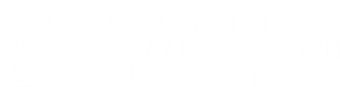